A Tool for Teaching Functions and Graphs
Amy Vickers
www.elevatingadulteducation.com
amyjvickers@gmail.com
Objectives
Make connections among components of functions and graphing by completing the Exploring Functions and Graphing worksheet

Use the Exploring Functions and Graphing worksheet in a way that makes sense in your classroom.

Modify Exploring and Graphing Functions worksheet for various levels.
Background
EMPower Math Books
Focus, coherence, rigor
College and career readiness standards for mathematics
Key shifts
Front of sheet
beginner
Back of sheet
advanced
Plan for the session
Go through one full example together
This may go beyond the level that you teach—please help each other as needed

Choice:  Try beginner or advanced example in small groups or on your own

Take worksheets with you to use in your own context
Example
Annie is planning a business meeting for her company.  The cost of the meeting room is $270 and each lunch costs $41.  How could she figure out the total cost of the meeting?
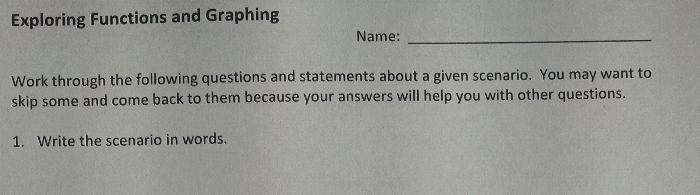 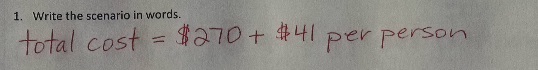 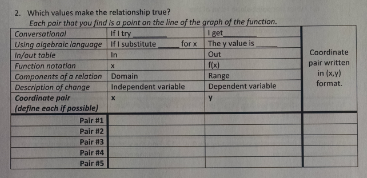 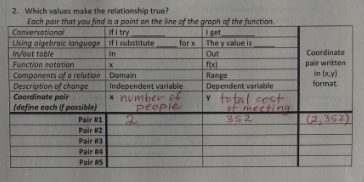 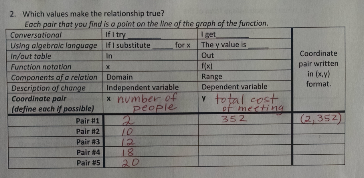 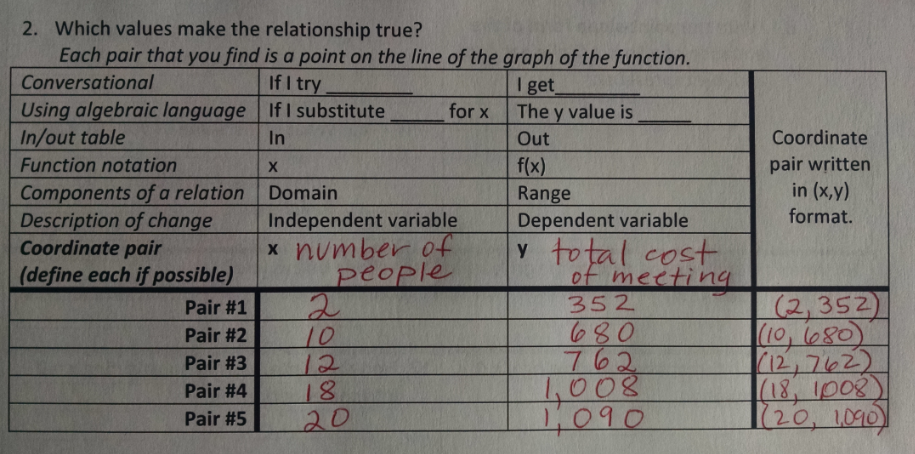 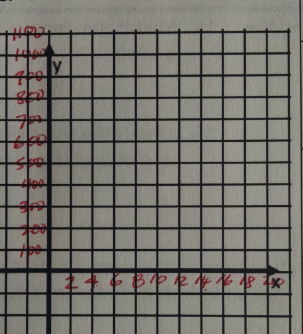 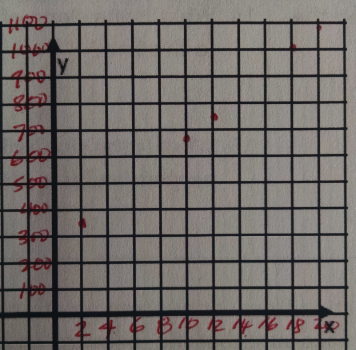 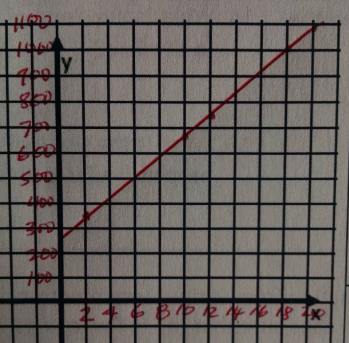 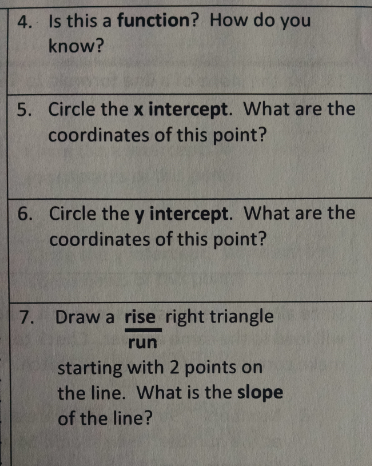 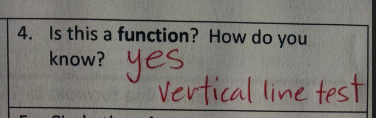 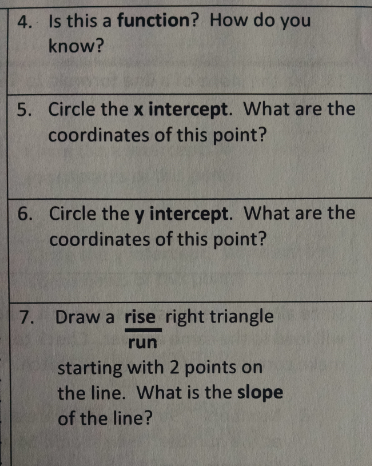 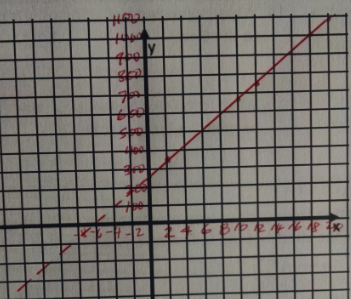 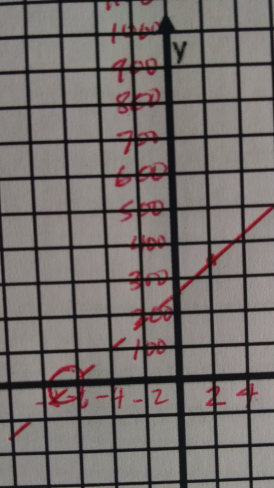 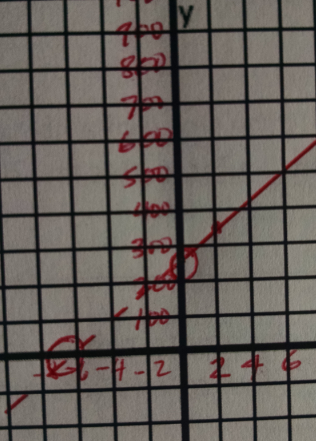 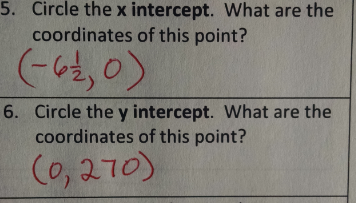 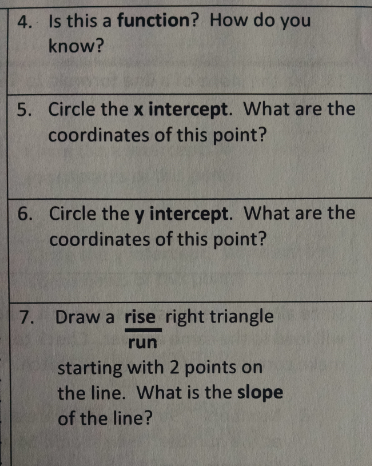 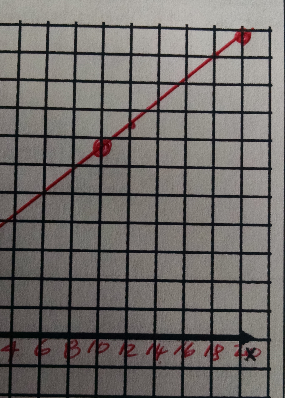 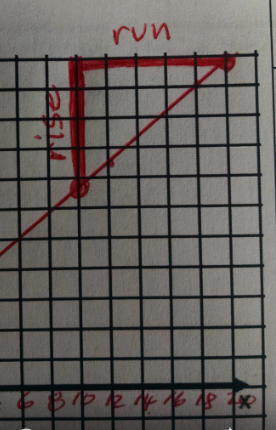 rise = 410 = 41
run      10


slope = 41
Example
Annie is planning a business meeting for her company.  The cost of the meeting room is $270 and each lunch costs $41.  How could she figure out the total cost of the meeting?
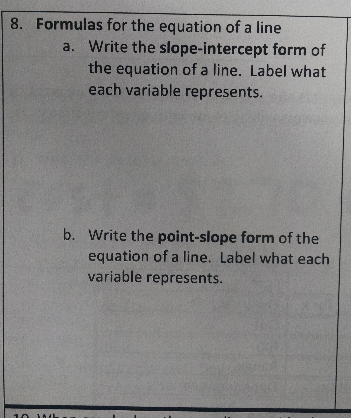 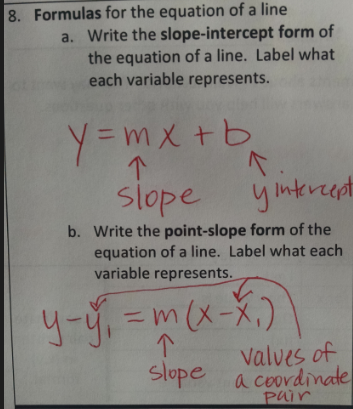 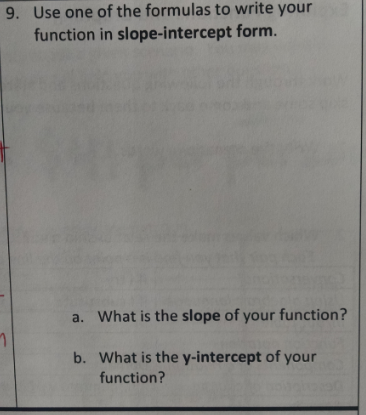 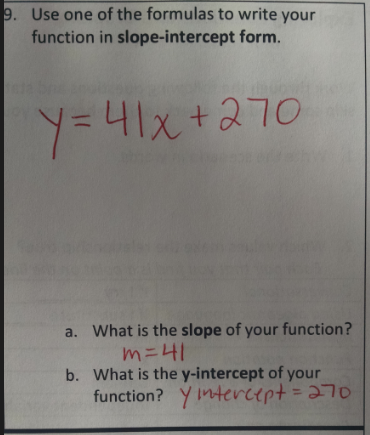 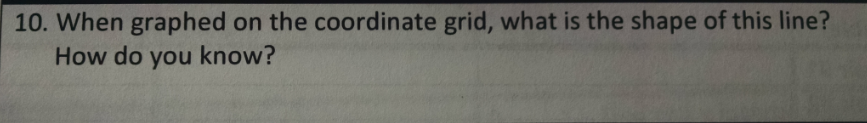 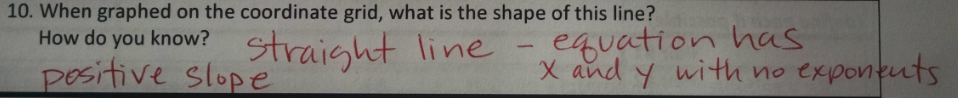 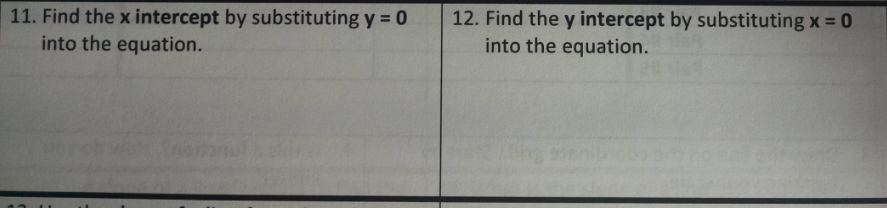 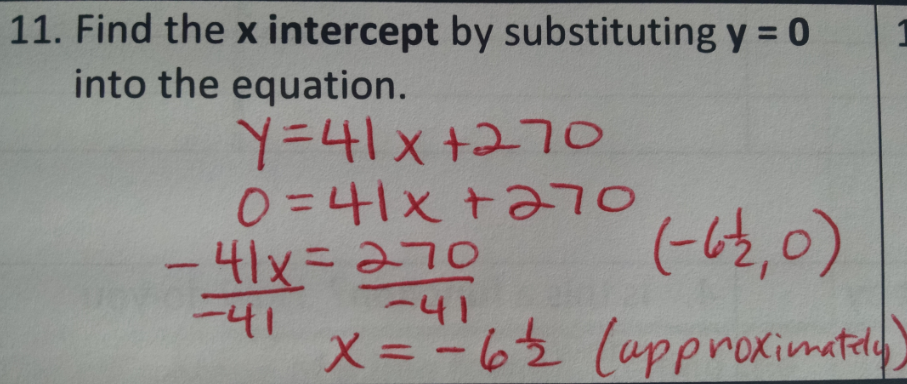 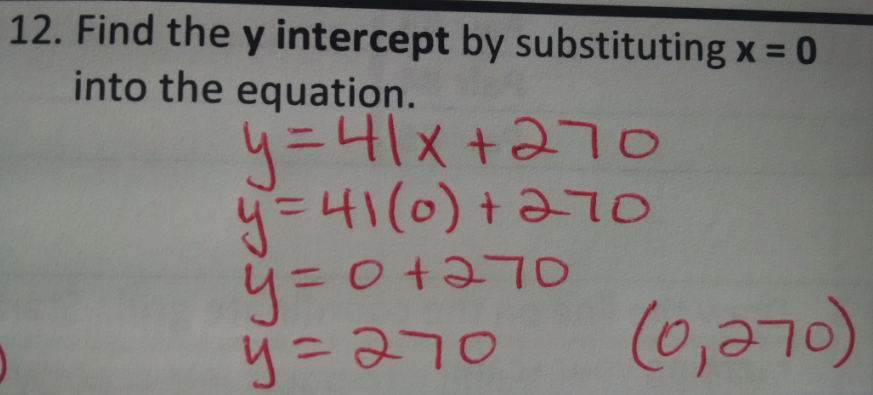 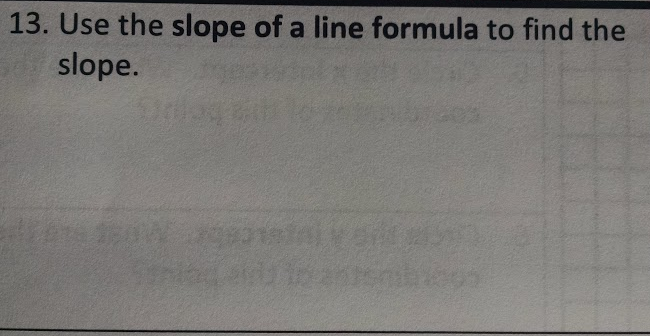 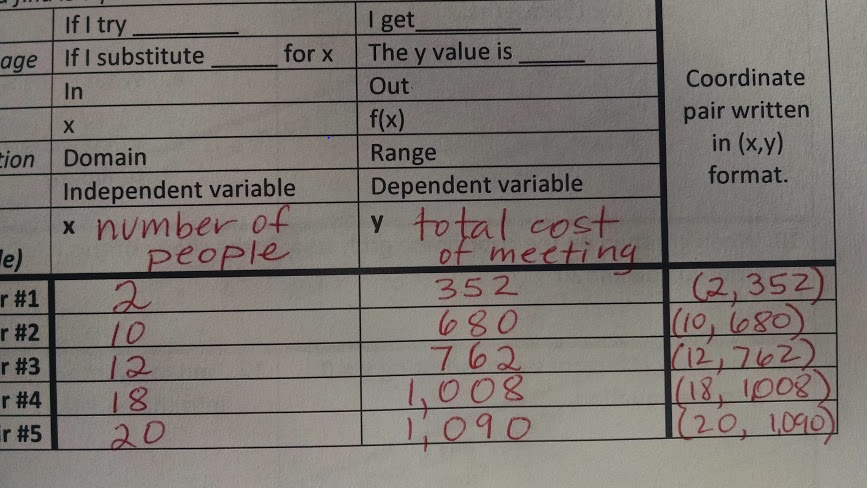 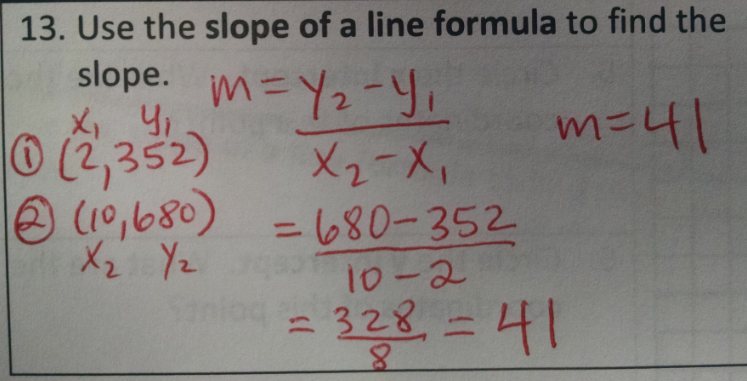 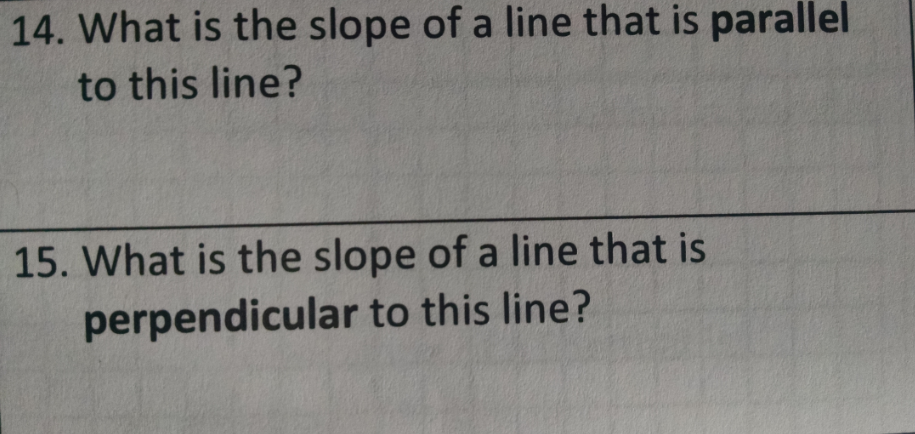 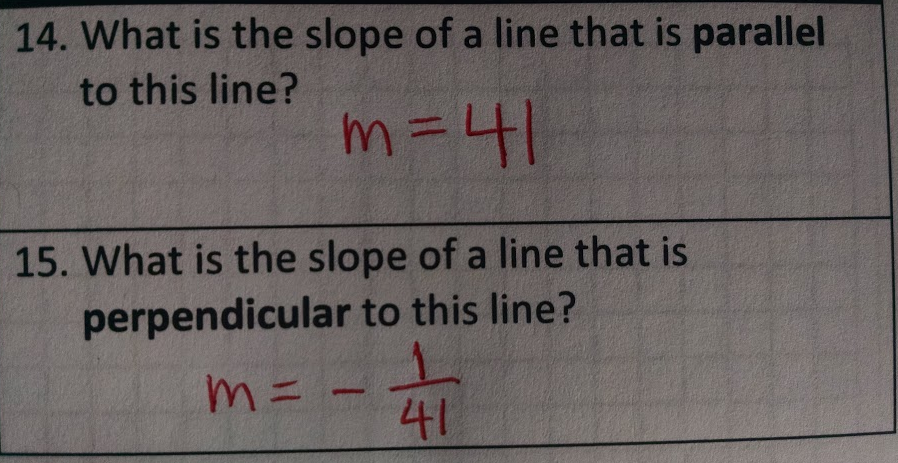 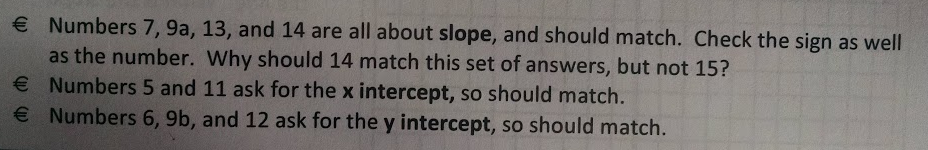 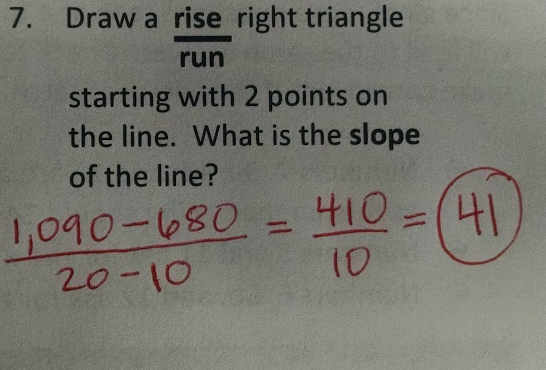 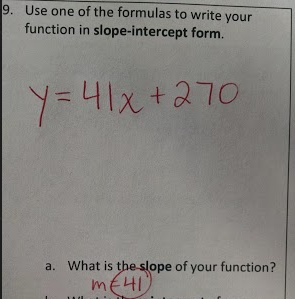 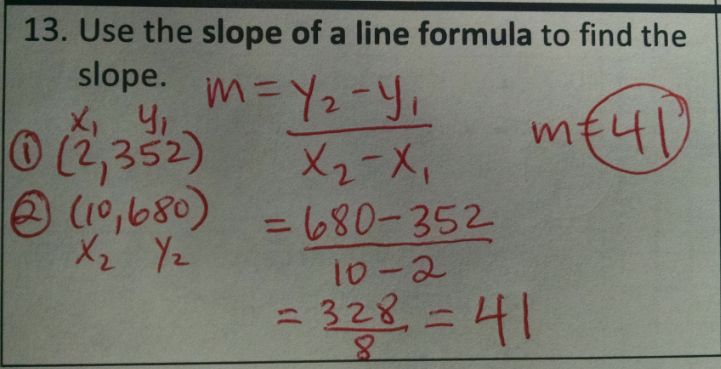 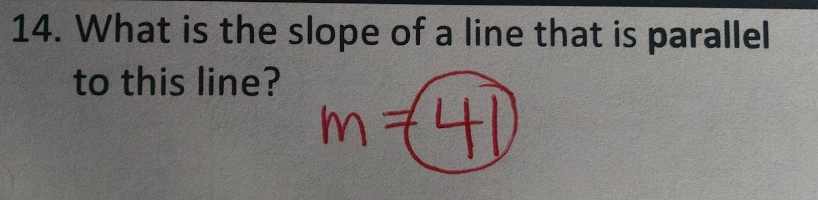 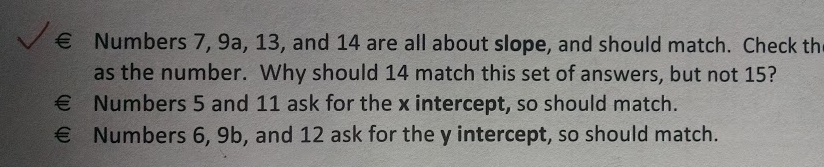 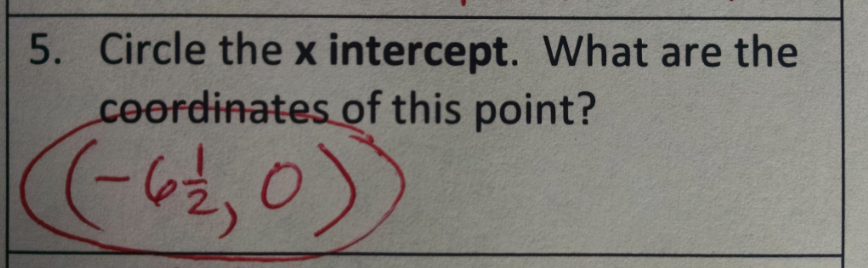 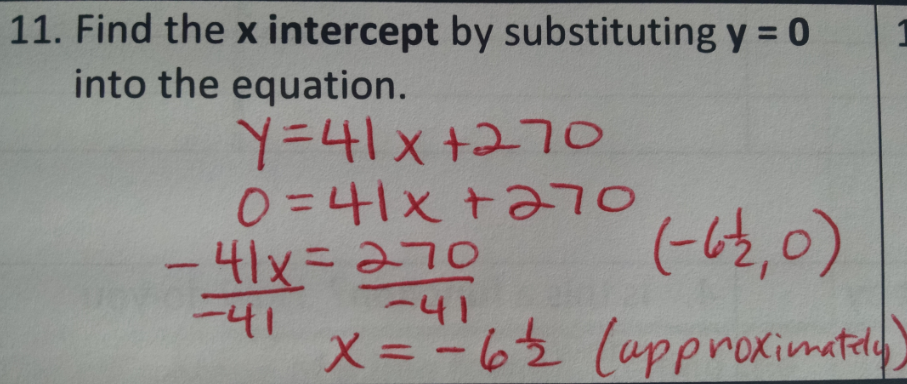 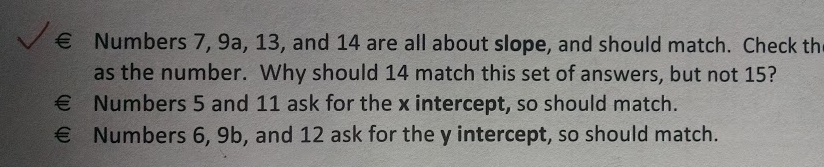 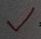 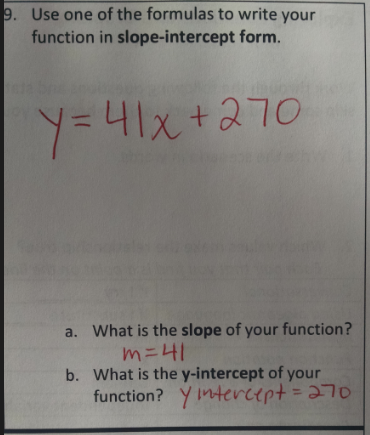 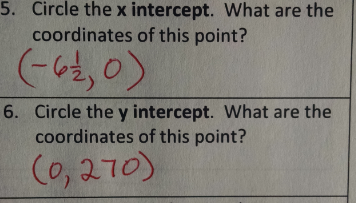 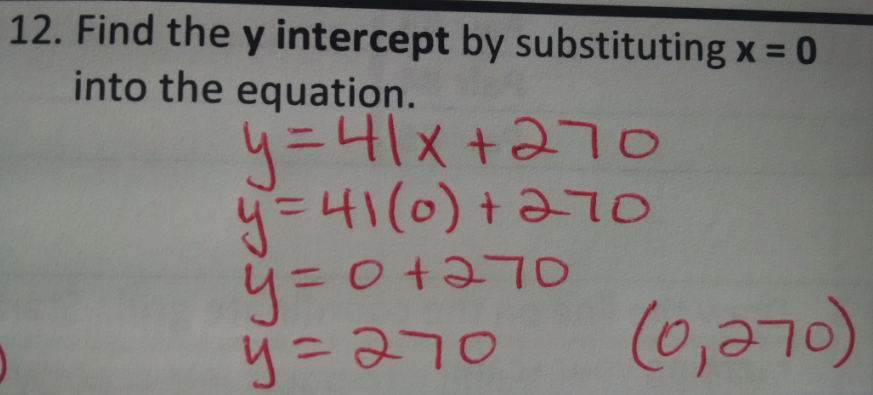 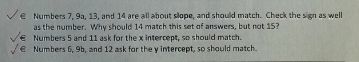 How can this be useful in your classroom?
Great practice
Works in multi-level classroom
Students will discover connections at their own pace
Students develop persistence and ownership
Higher level algebra made more accessible
Easy prep.  Teacher provides prompt, then can spending time asking facilitation questions to individuals or groups to deepen understanding
Challenges
Emphasizes mechanics, lacking in emphasis on conceptual understanding
Students will need guidance and explanations at first
More practice #1
Beginner, complete the front page only
Advanced, complete the front and back
Use these 3 points to complete the page:
(3,7)
(5, 11)
(6, 13)

Hint:  look for the relationship between each x and y
y = 3/4 x - 8

Hint:  Start anywhere on the front or back.  Work from there.
More practice #2
Beginner, complete the front page only
Advanced, complete the front and back
For a meeting I spent $48.  I rented a projector for $40 and bought 2 boxes of Girl Scout cookies for $8.  
The next month, I expected a larger group and spent $56-- $40 for the projector and $16 for 4 boxes of Girl Scout cookies.
How much would I spend for the meeting if I bought 5 boxes of cookies?
Hartley opened a food truck business to sell food on the street.  On day 2, the business earned $112.  On day 5, the business earned $367.  Hartley assumes that the earnings will continue to increase at the same rate.  How much will the business earn on day 10?
Thank you!
Amy Vickers
www.elevatingadulteducation.com
amyjvickers@gmail.com